Фотоотчет о проведении Масленицы во второй младшей группе № 3
Воспитатели: Ковина Е.И., Зимина И.А.
Цель: Приобщать детей к русским традициям, к родной культуре.
Задачи:
- Знакомить с русским народным праздником Масленица, ее значением, символами, традициями.
-Воспитывать уважительное отношение к традициям русского народа, умение и желание применять их в жизни; любовь к родному краю.
-Знакомить с русскими народными играми; учить в них играть, соблюдая правила, используя заклички.
Масленица пришла, веселье принесла
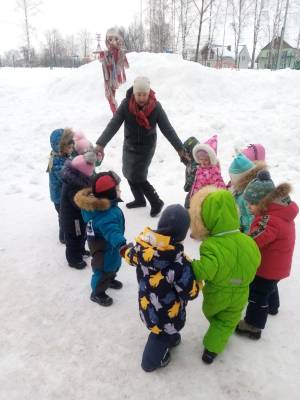 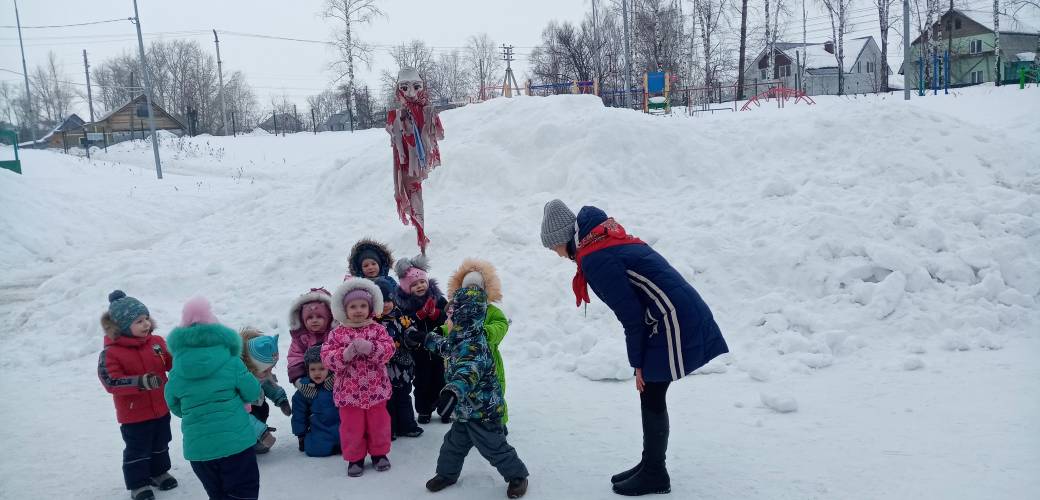 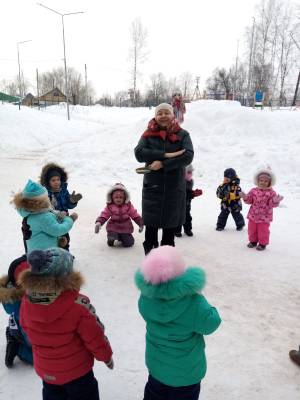 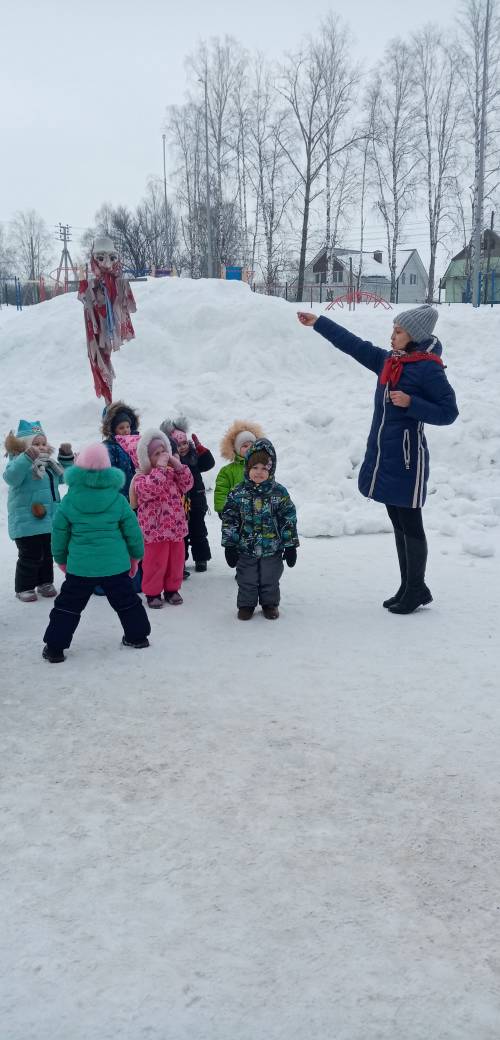 Пальчиковая игра «Печем блины»
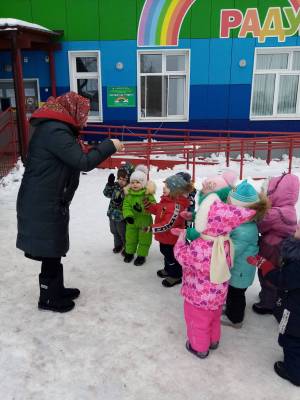 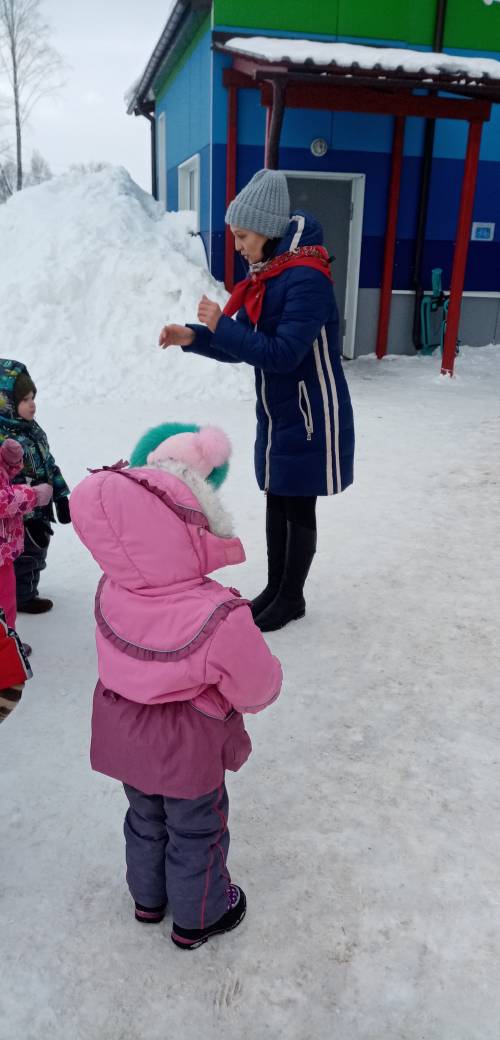 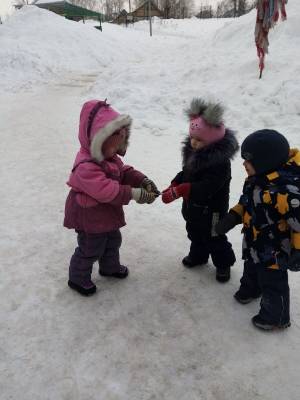 Игра «Передай горячий блин»
Масленица, приходи, Весну-красну приводи
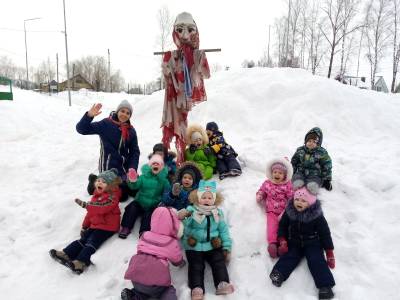 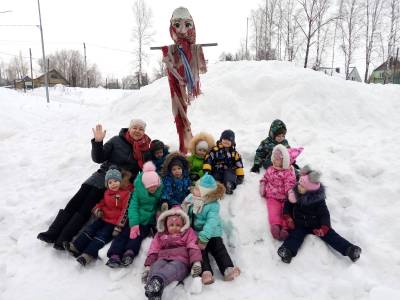 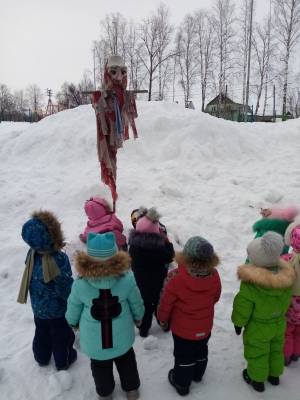 «Лепим, лепим ком большой»(коммуникативная игра)
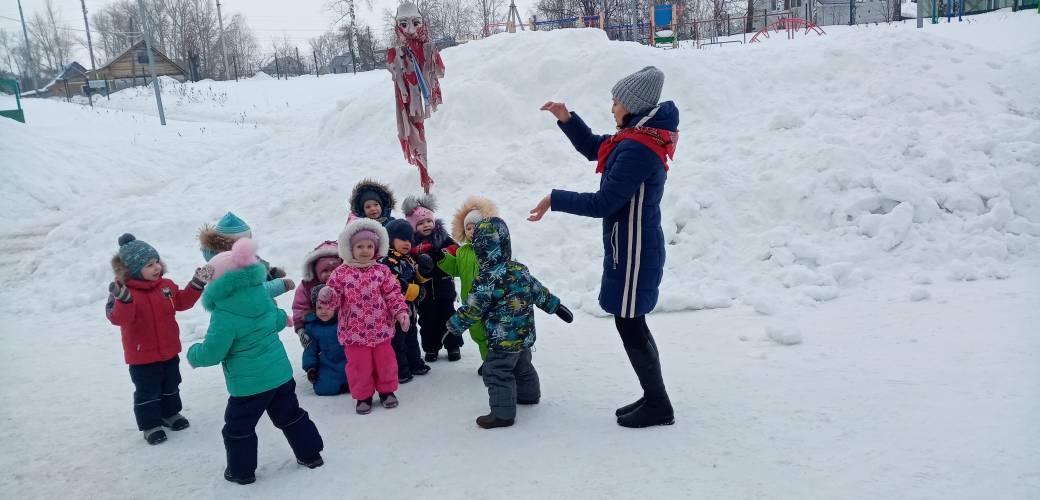 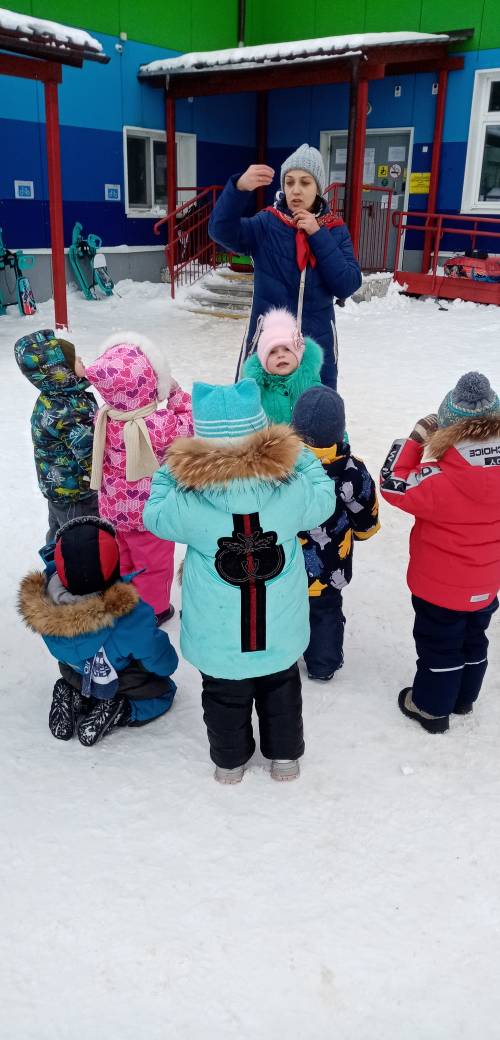 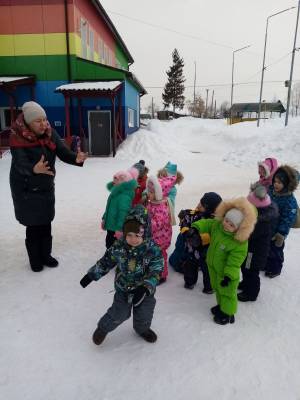 А теперь пришла пора испробовать настоящих теплых блинчиков
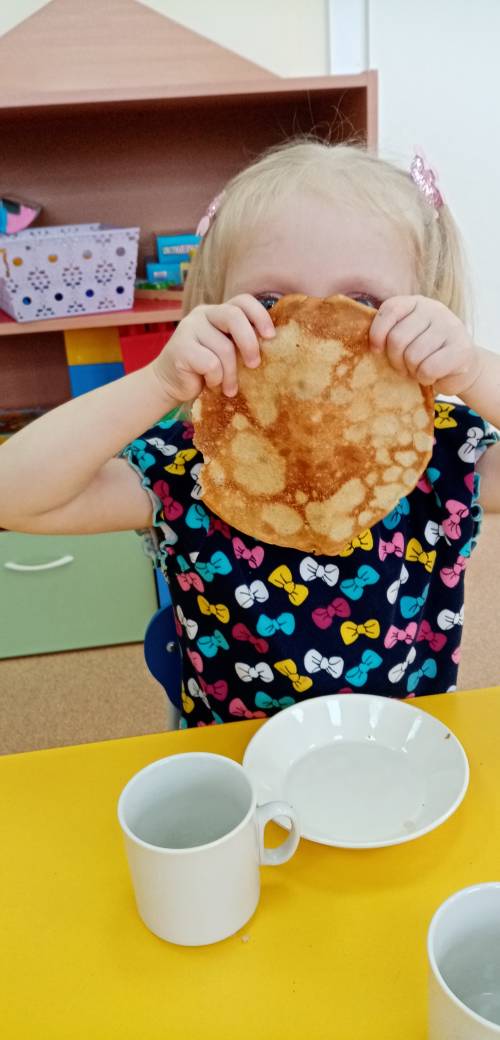 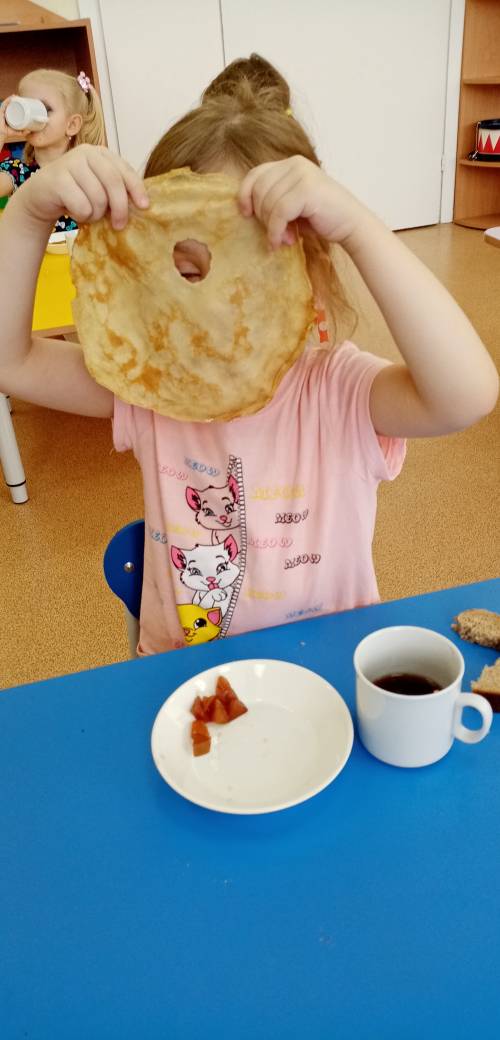 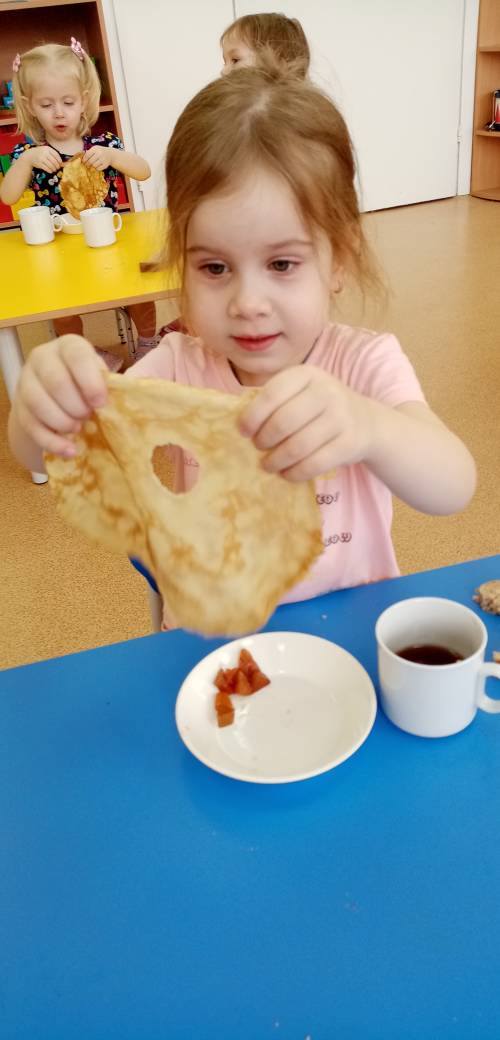